ГЕЙМИФИКАЦИЯ КАК СПОСОБ ПОВЫШЕНИЯ МОТИВАЦИИ К ОБУЧЕНИЮ
Подготовила: учитель математики
ГУО «Средняя школа №4 г. Барановичи
Мащёнская Е.А.
Готовность к инновационной деятельности в современных условиях – важнейшее качество педагога, без наличия которого невозможно достичь высокого уровня педагогического мастерства
ГЕЙМИФИКАЦИЯ
Процесс и результат применения игровых подходов в неигровых ситуациях с целью повышения мотивации обучающихся, их вовлеченности в обучение, в решение различных образовательных задач, и как результат повышение вероятности достижения поставленной цели.
5 причин, почему мне понравилась геймификация
Приложения с применением геймификации
CLASSTIME
это онлайн-сервис для мгновенных тестов, командных игр, которые можно проводить как во время урока в классе или дистанционно, так и давать на домашнее задание.
цель
Способствовать развитию навыков сотрудничества в классе, вовлечению всего класса в совместную работу, развитию аналитических навыков и критического мышления, насыщению урока визуальным материалом.
Командные игры Classtime
ТЕХНИЧЕСКИЕ ОСОБЕННОСТИ
КАК ОРГАНИЗОВАТЬ РАБОТУ
Вывод
Использование таких образовательных приложений является дополнением к учебному процессу, дает ребятам возможность закрепить полученные теоретические знания на практике, выработать необходимые учебные навыки. Геймификация позволяет стимулировать активность учащихся.
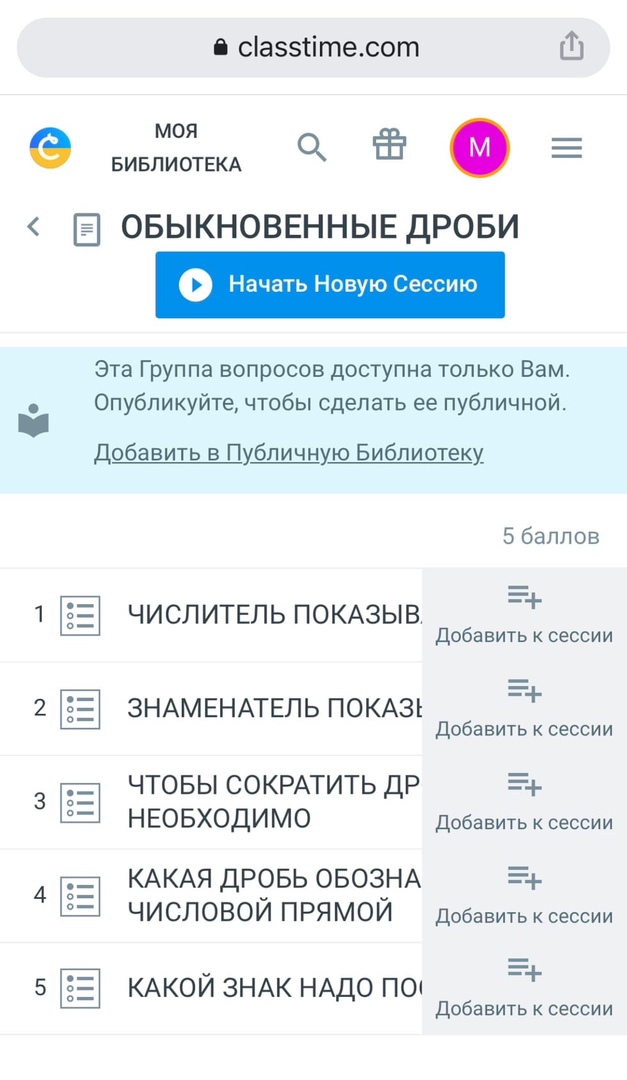 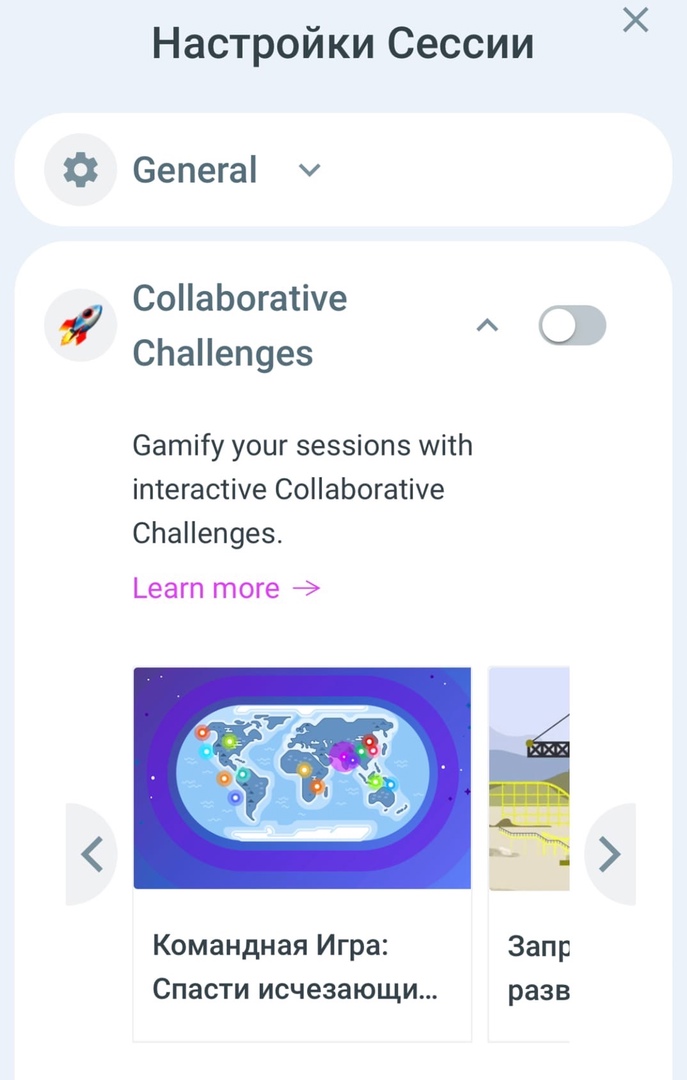 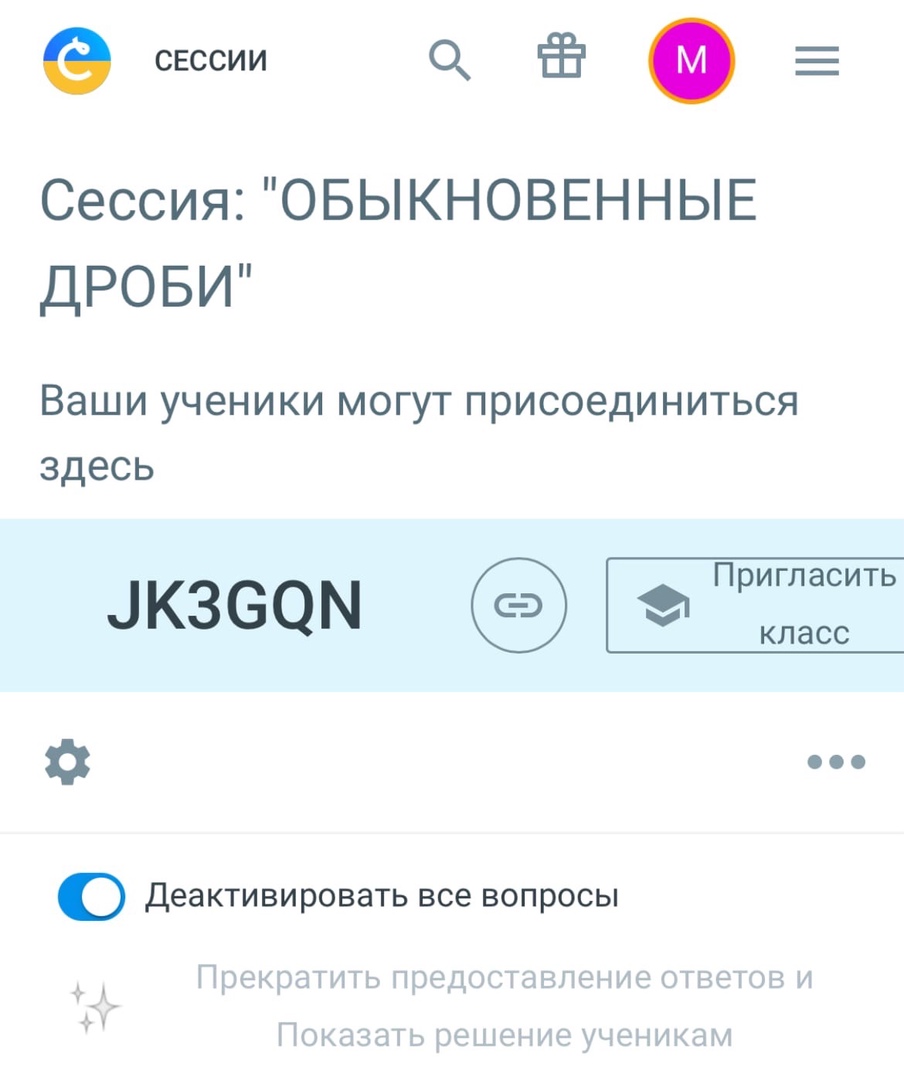